EL AUTOCONTROL
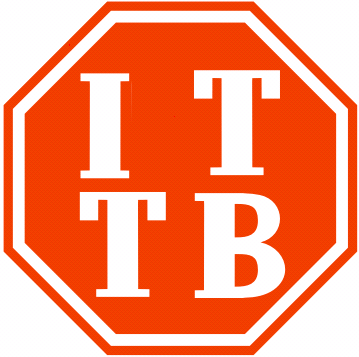 Es un compromiso que debemos tener todos los funcionarios de la I.T.T.B., para mejorar el trabajo y los resultados.
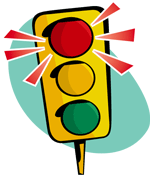 Cómo?:
.Evaluando la propia gestión 
. Detectando desviaciones
. Efectuando correctivos
. Mejorando continuamente
. Solicitando ayuda, si es necesario
Oficina Asesora de Control Interno